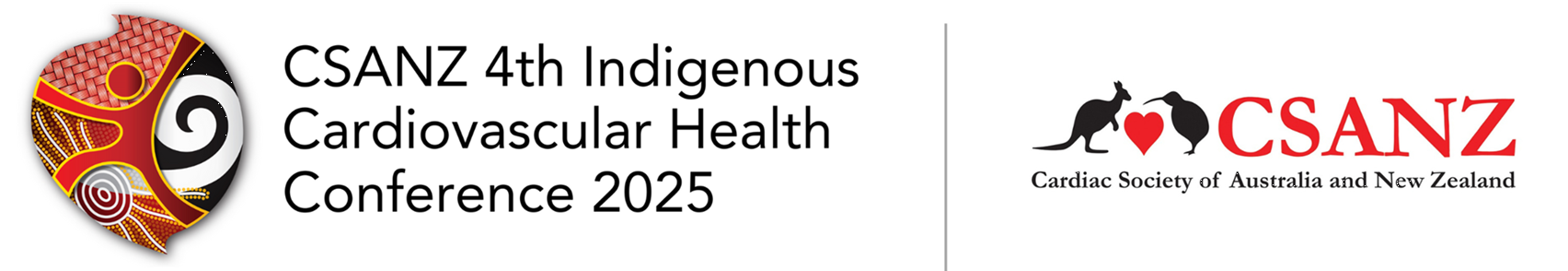 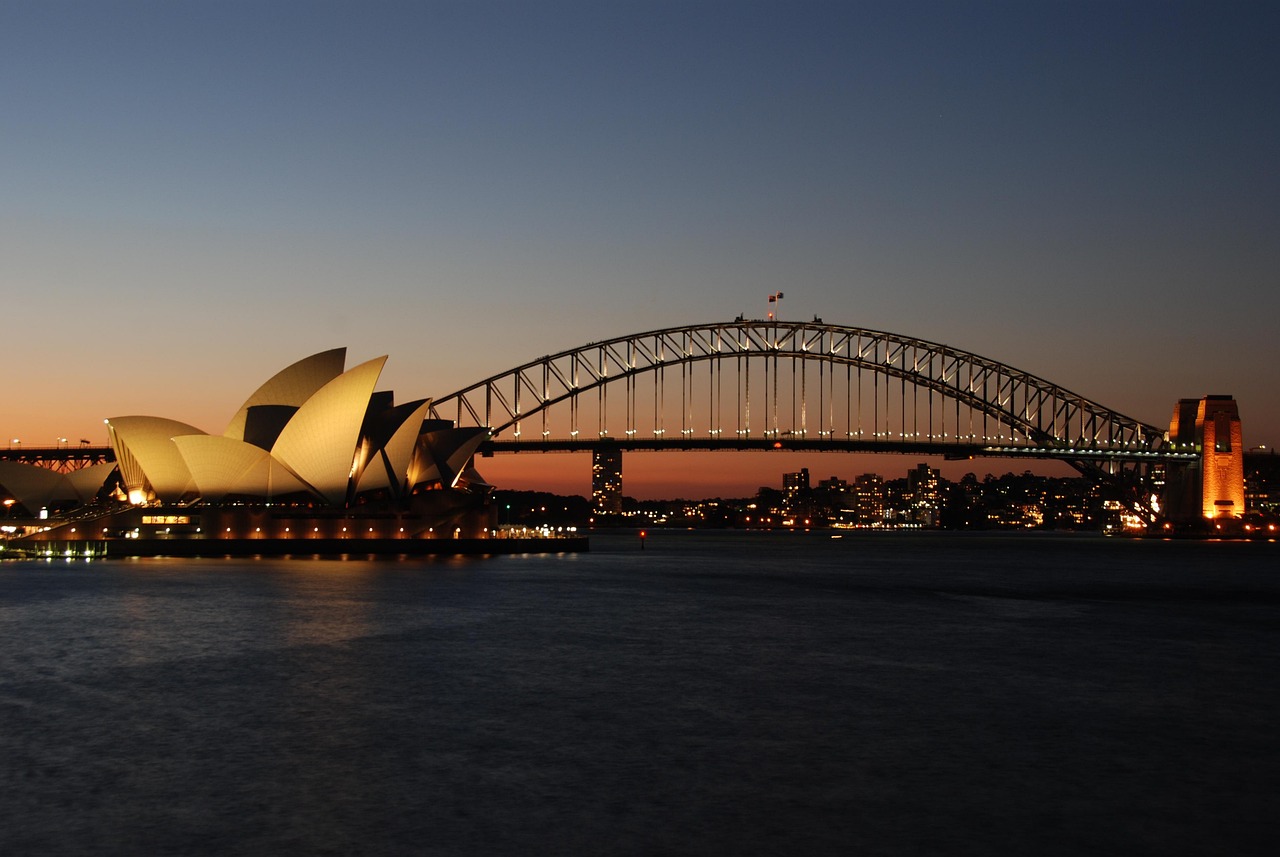 25 – 27 JUNE 2025
MECURE SYDNEY
GADIGAL
AUSTRALIA
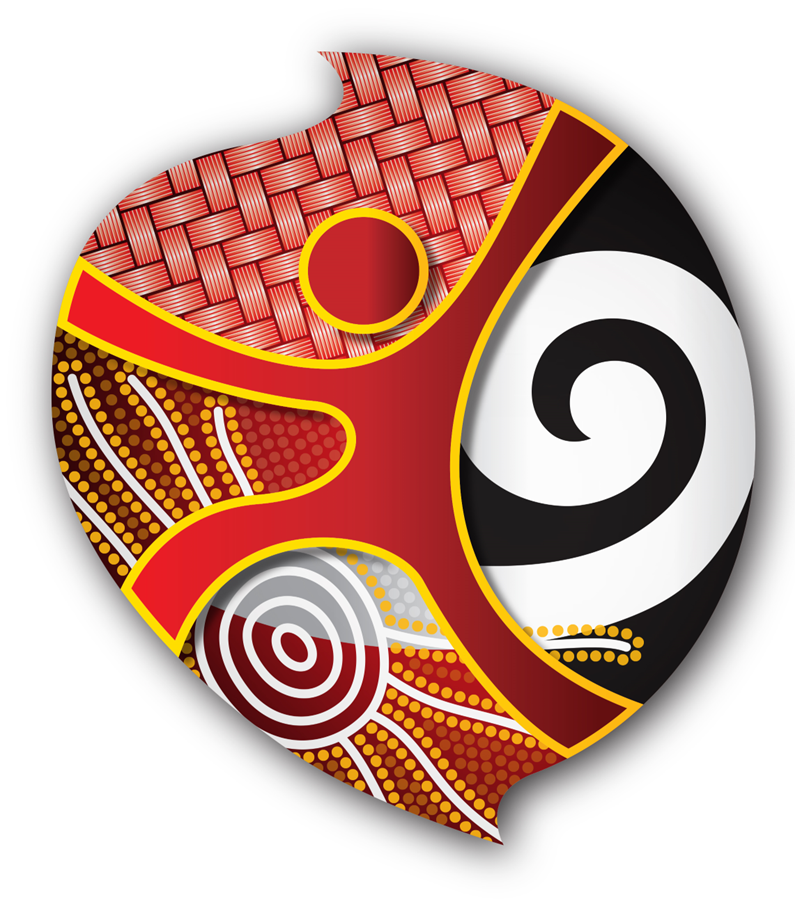 Speaker Disclosure
The presenter has advised that the following presentation will NOT include discussion on any commercial products or service and that there are NO financial interests or relationships with any of the Commercial Supporters of this years ASM.
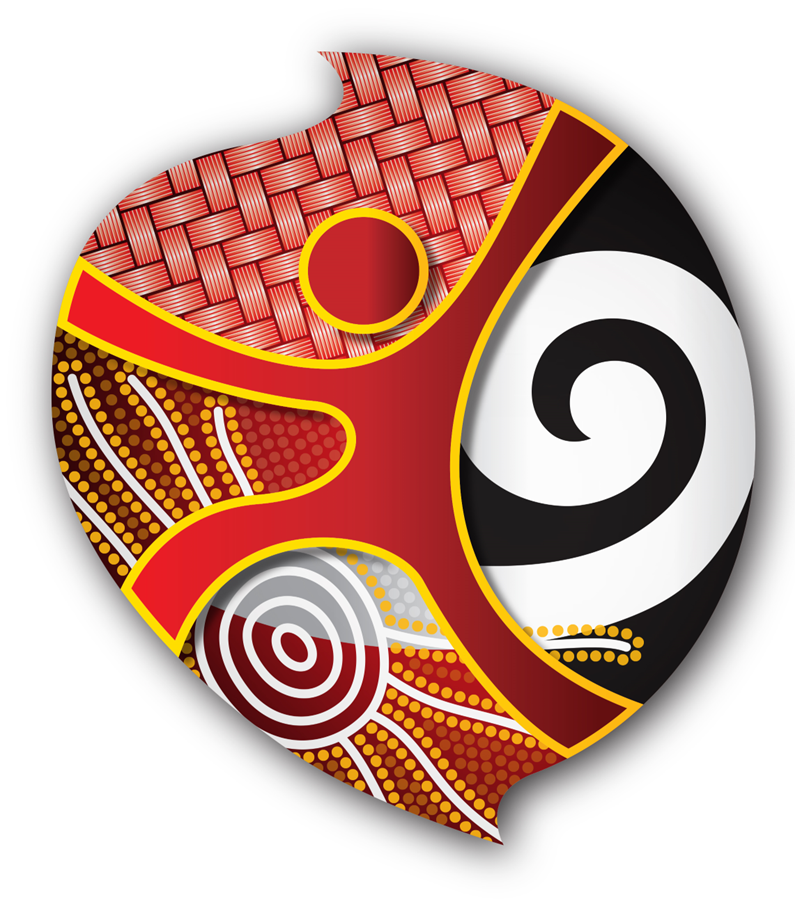 Speaker Disclosure
In accordance with the policy of the Australasian Sleep Association the following presenter has indicated that they have a relationship which could be perceived as a real or apparent conflict of interest. The nature of the conflict is listed:

INSERT NATURE OF CONFLICT HERE ie Spokesperson for a particular Drug, Funding Grants from Companies